Upcycling-Projekte 
für den TTG-Unterricht
Upcycling mit Textilien - Ideenliste
Jeansrecycling – Tasche nähen
Kühltasche schnell nähen
Pulswärmer / Armstulpen
Handyhülle aus Hemden
Schlüsselanhänger aus Stoffresten
Rücksitz-Organizer aus Jeans
Viele weitere tolle Upcycling-Ideen hier!
Jeansrecycling – Tasche, Clutch oder Taschenhüpfer
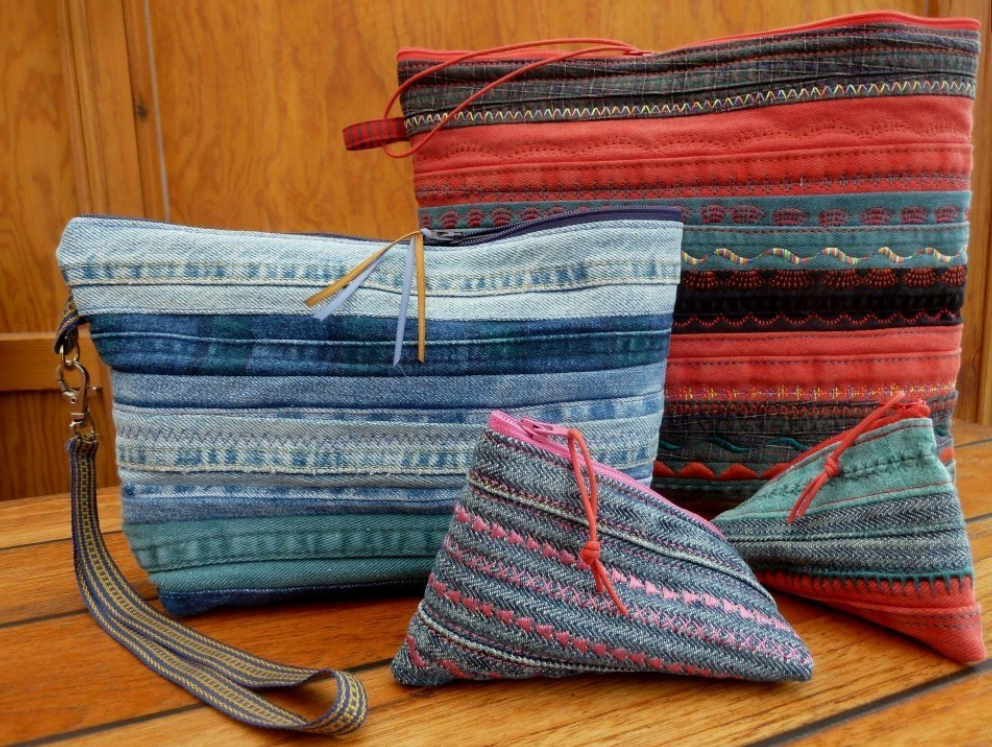 Material, Anleitung, Schnittmuster etc:
https://blog.bernina.com/de/2019/04/alte-jeansnaehte-clutchtaschenhuepfer-und-co/
Kühltasche – schnell selbst nähen
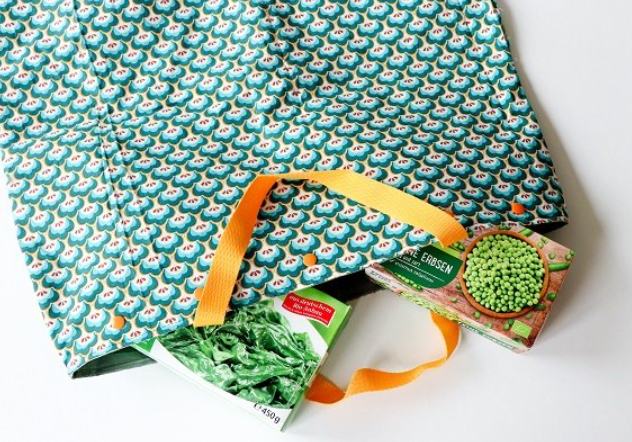 Clutch oder Taschenhüpfer nähen – Material, Anleitung, Schnittmuster etc:
https://blog.bernina.com/de/2020/06/anleitung-fuer-eine-schnell-genaehte-kuehltasche/
Pulswärmer / Armstulpen
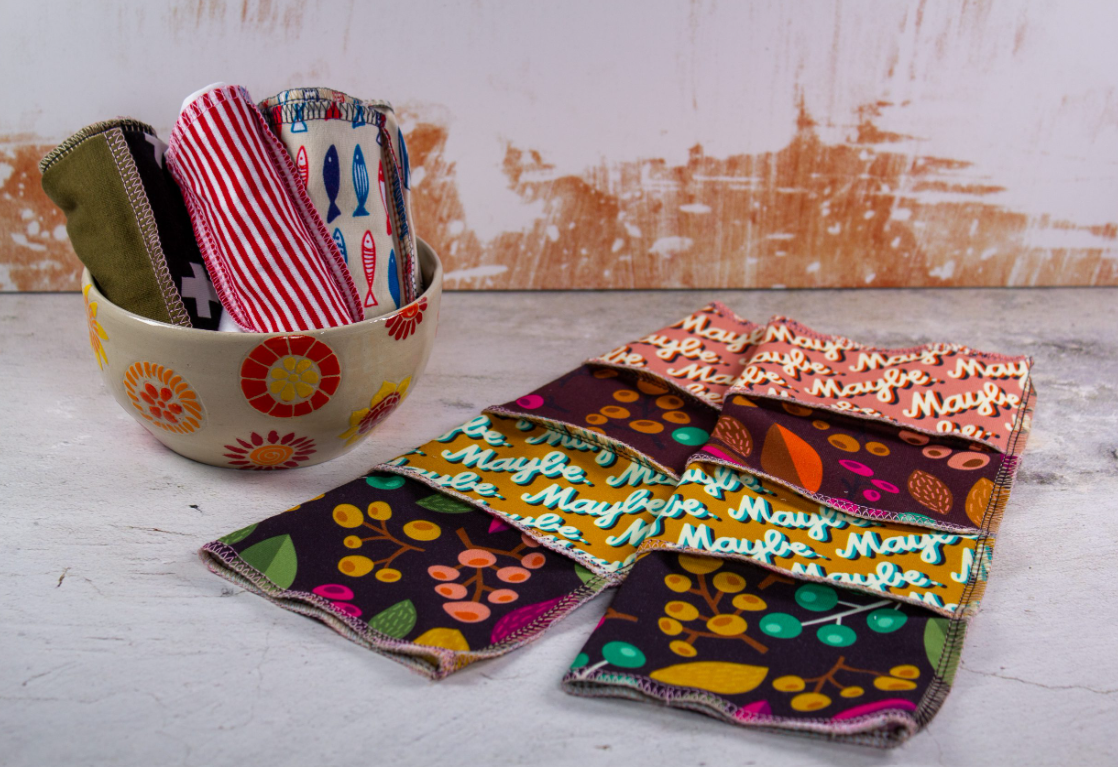 Material, Anleitung, Schnittmuster etc:
https://blog.bernina.com/de/2021/01/pulswaermer-naehen/
Schlüsselanhänger aus Stoffresten
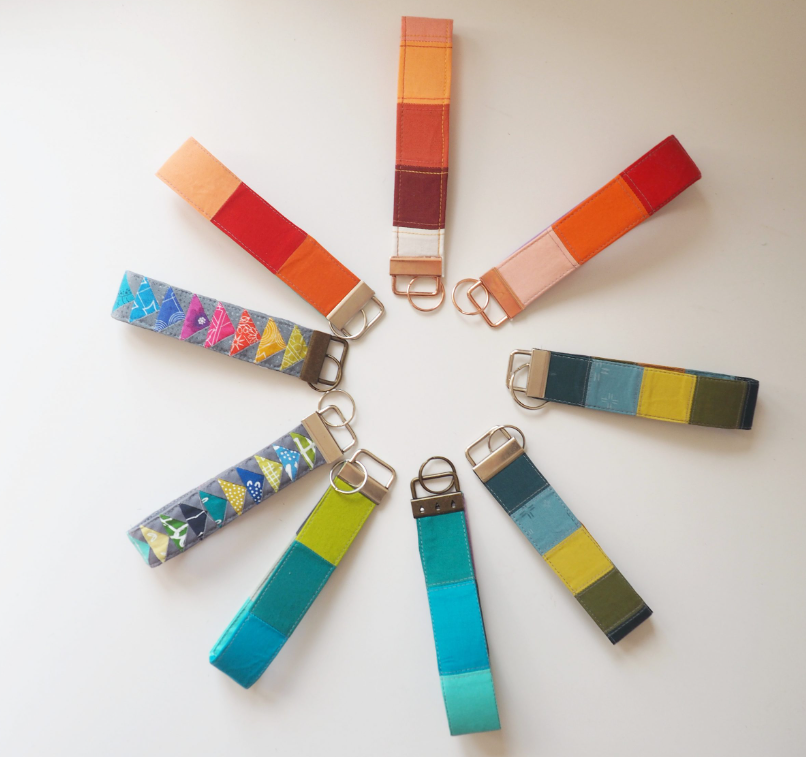 Material, Anleitung, Schnittmuster etc:
https://blog.bernina.com/de/2022/03/schluesselband-naehen-patchwork/
Rücksitz-Organizer aus Jeans
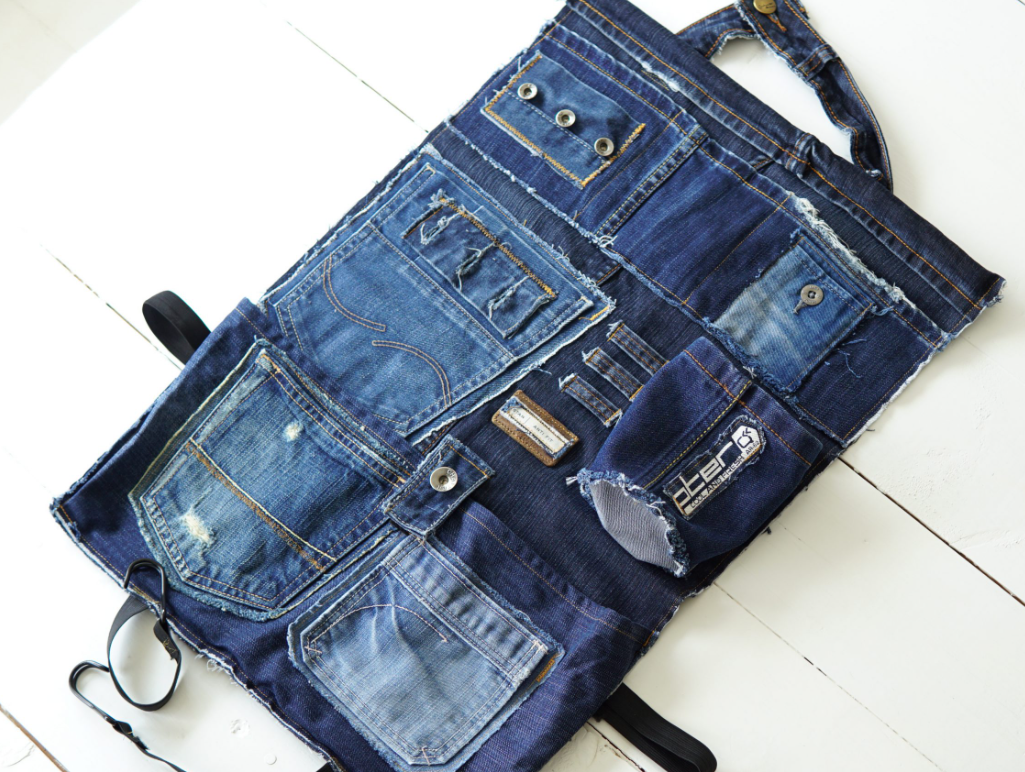 Material, Anleitung, Schnittmuster etc:
https://blog.bernina.com/de/2021/07/ruecksitz-organizer-naehen-aus-alten-jeans-kostenlose-naehanleitung-fuer-ein-cooles-upcycling-projekt/
Handyhüllen aus alten Hemden
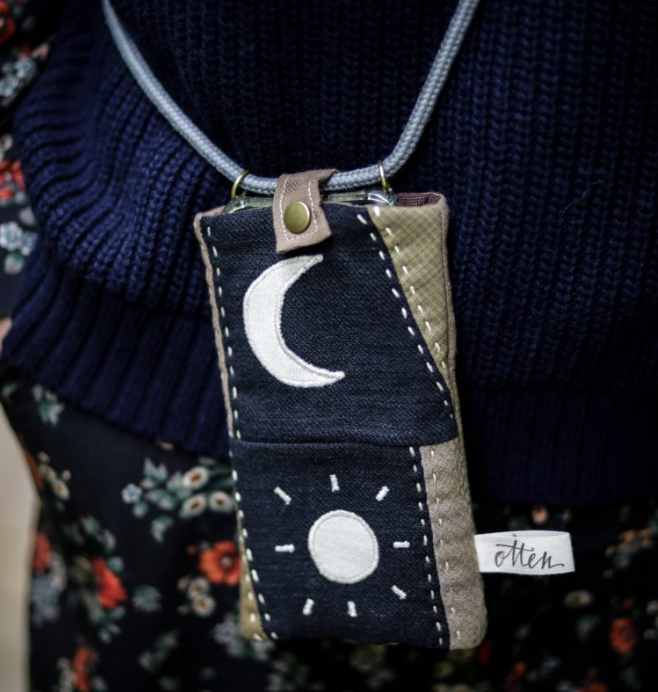 Material, Anleitung, Schnittmuster etc:
https://blog.bernina.com/de/2021/10/handyhuelle-naehen-anleitung/